Открытй урок по математике 2 класс«Закрепление. Внетабличные случаи сложения и вычитания в пределах 100»
учитель начальных классов 
Масальская Анастасия Ивановна
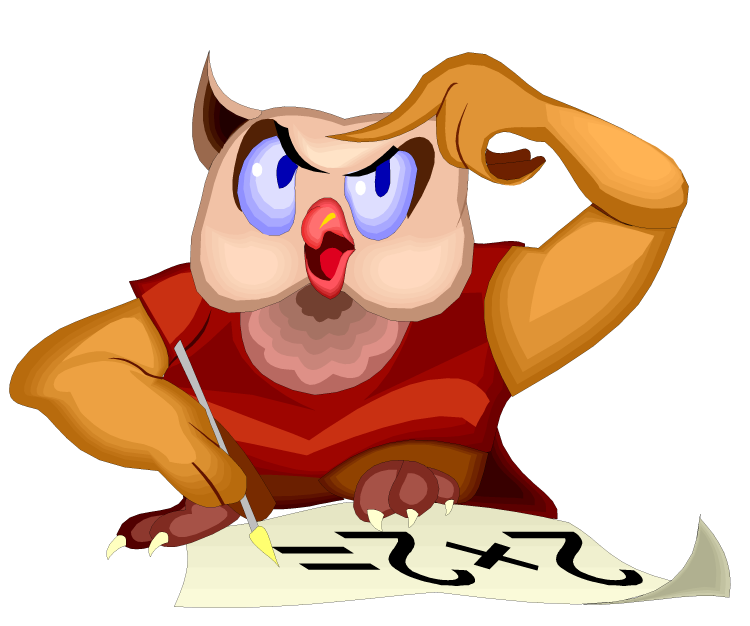 «Закрепление. Внетабличные случаи сложения и вычитания в пределах 100»
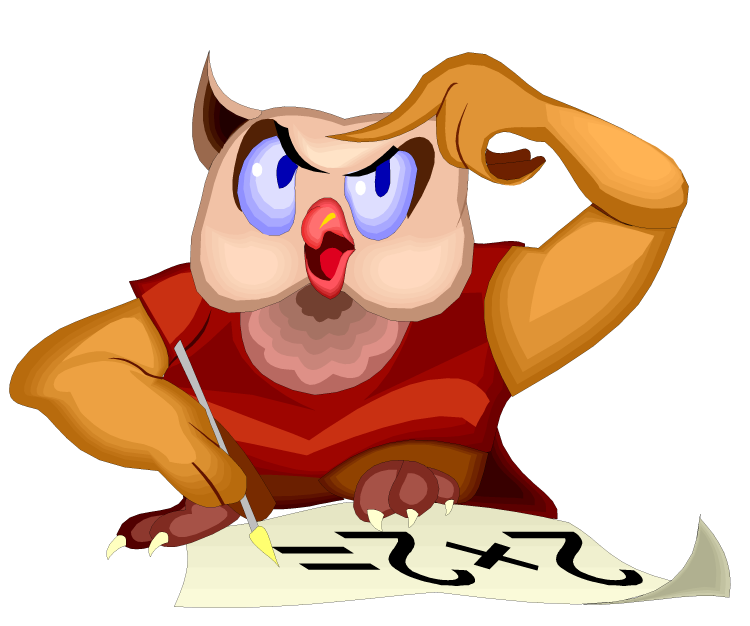 Задачи урока
Закреплять:
 …     24+6, 28+6, 30-2, 32-5
 …    




 …
?
?
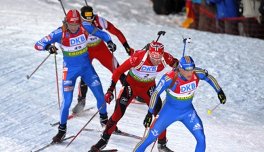 Биатлон – двойное состязание, за спиной лыжника висит спортивная винтовка. Лыжник мчит по лыжне и  время от времени стреляет  по мишеням.
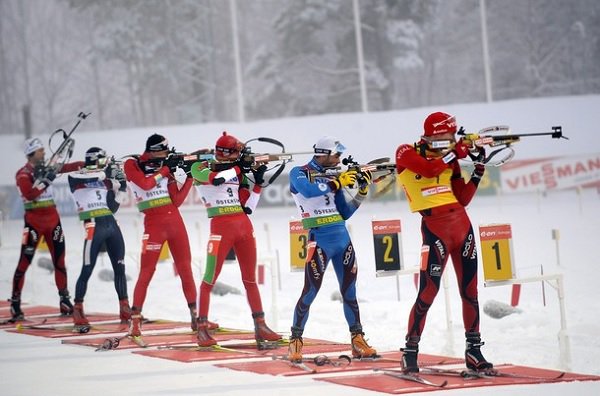 23-я Зимняя Олимпиада с 9 по25 февраля 2018 года
Пройдёт в южнокорейском 
городе Пхенчхан.
Талисманом Олимпийских 
игр стал тигрёнок Сухоран.
Во время олимпиады 
пройдут соревнования 
по 15 зимним видам спорта.
Спортсмены из Беларуси выступят в 6 видах: биатлон, горнолыжный спорт, конькобежный спорт, лыжные гонки, фристайл, шорт-трек.
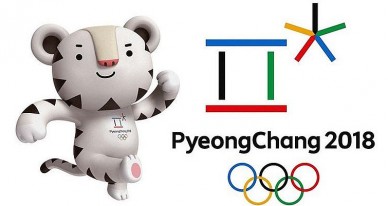 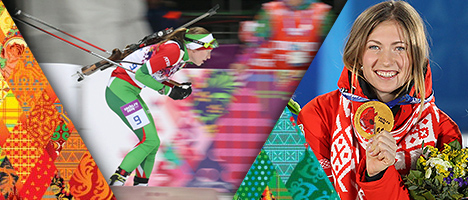 Дарья Домрачева – белорусская биатлонистка, трёхкратная олимпийская чемпионка 2014 года, двукратная чемпионка мира.  Заслуженный мастер спорта Беларуси. В 2014 году Дарье Домрачевой присвоено звание «Герой Беларуси».
1
4
3
2
5
7
6
8
Понедельник –     ?  стр.
           ?              –   7   стр.
      Среда  –         стр. 
            ?        –    49 стр.
Понедельник –    23  стр.
           ?              –   7   стр.
      Среда  –         стр. 
            ?        –    49 стр.
Понедельник –    23  стр.
    Вторник        –   7   стр.
      Среда  –         стр. 
            ?        –    49 стр.
Понедельник –    23  стр.
    Вторник        –   7   стр.
      Среда  –    ?     стр. 
            ?        –    49 стр.
Понедельник –    23  стр.
    Вторник        –   7   стр.
      Среда  –     ?    стр. 
   Всего      –    49 стр.
Самостоятельно мне удалось…

Было сложно самостоятельно…

Могу похвалить себя за…
Спасибо за работу!